Fig. 1 Structure of perlecan.
Cardiovasc Res, Volume 63, Issue 4, September 2004, Pages 603–610, https://doi.org/10.1016/j.cardiores.2004.03.028
The content of this slide may be subject to copyright: please see the slide notes for details.
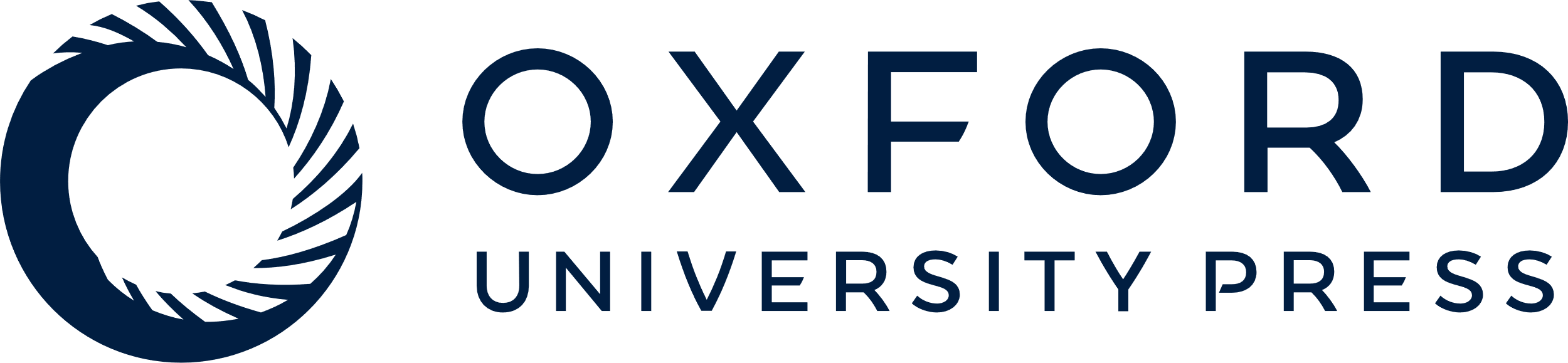 [Speaker Notes: Fig. 1 Structure of perlecan.


Unless provided in the caption above, the following copyright applies to the content of this slide: Copyright © 2004, European Society of Cardiology]